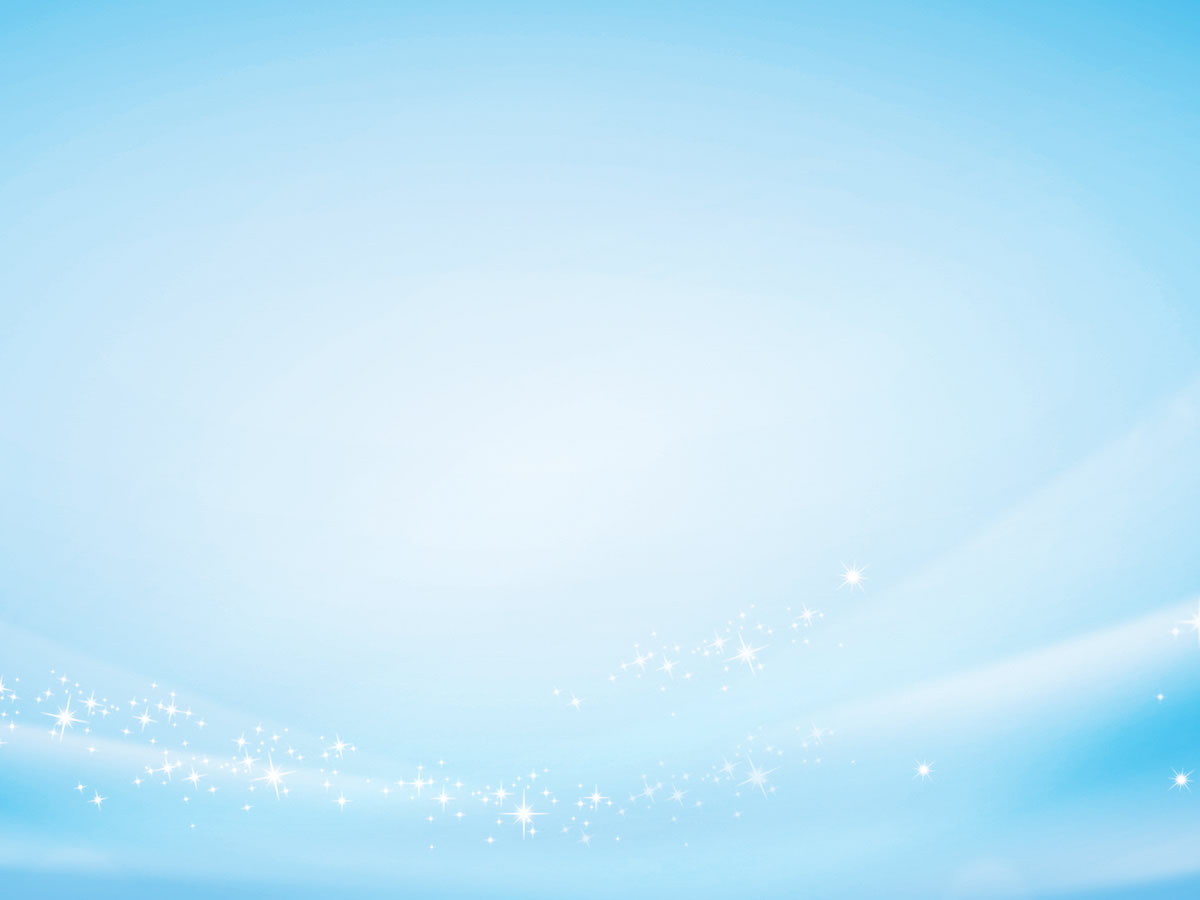 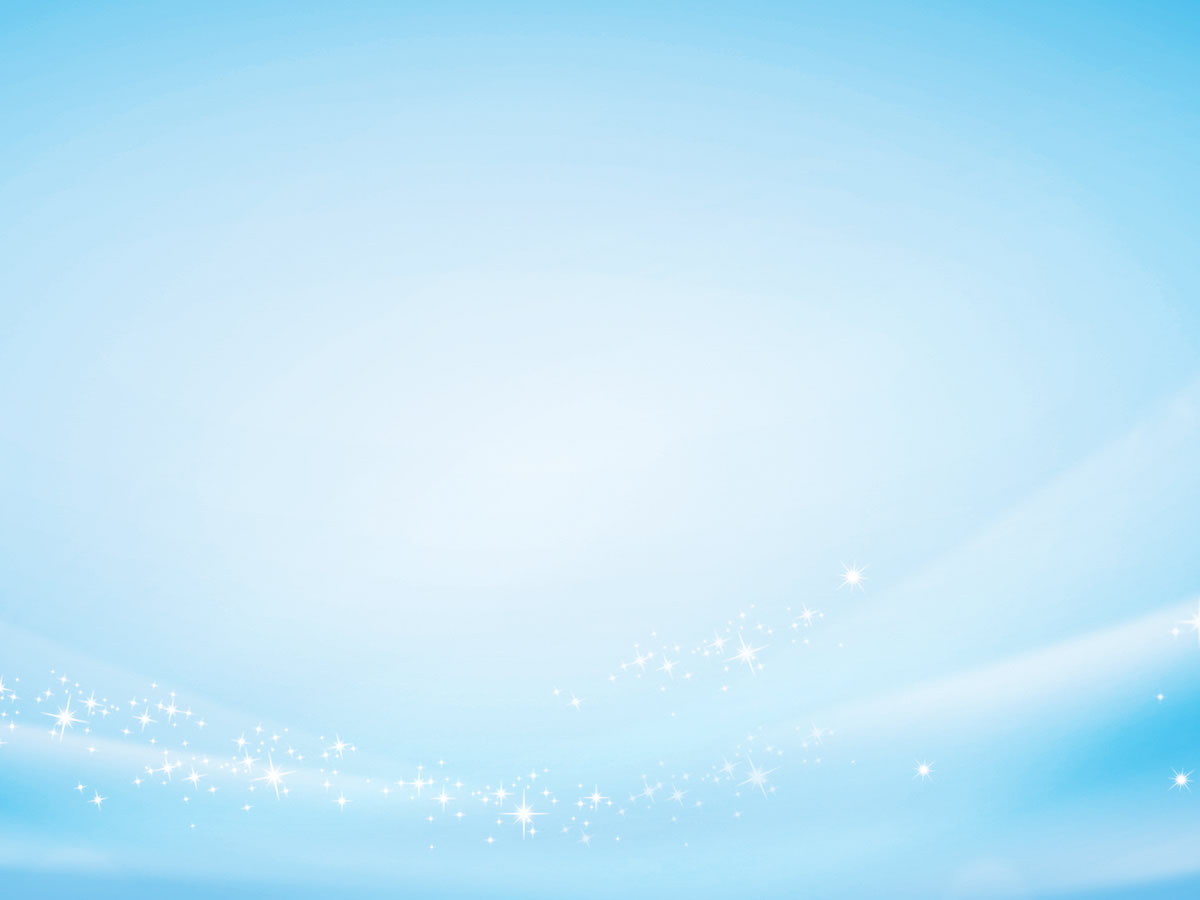 Департамент образования города МосквыГБОУ ШКОЛА № 1558 им. Росалии де Кастро Дошкольное отделение К 4;НОДКОНВЕНЦИЯ О ПРАВАХ РЕБЕНКА
Воспитатель: Мельникова Екатерина Ивановна
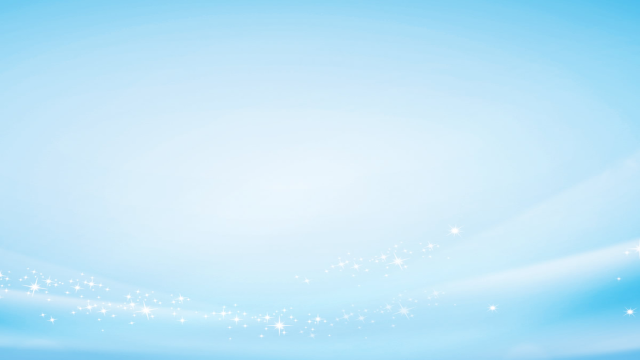 Объдиненные нации мира,
Желая, чтоб делом стали слова,
На Генассамблее ООН возвестили,
Что КАЖДЫЙ РЕБЕНОК ИМЕЕТ ПРАВА.

И документ там был принят – КОНВЕНЦИЯ – 
Такой всеохватывающий закон!
В международной юриспруденции
Одним из главнейших является он!

Пока не исполнилось тебе восемнадцать, 
Пока не нашел ты в жизни себя,
Ребенком до тех пор ты будешь считаться,
И эта Конвенция как раз для тебя!
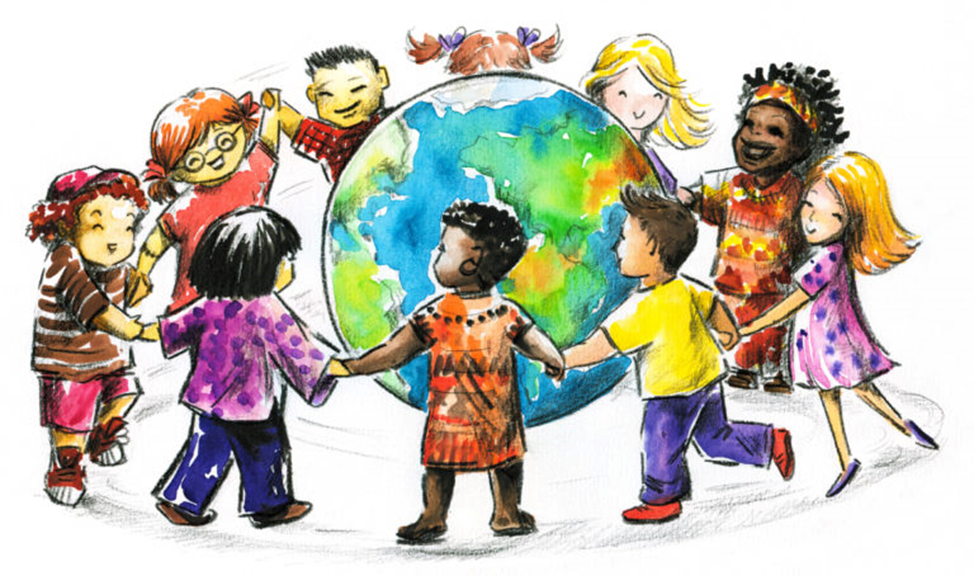 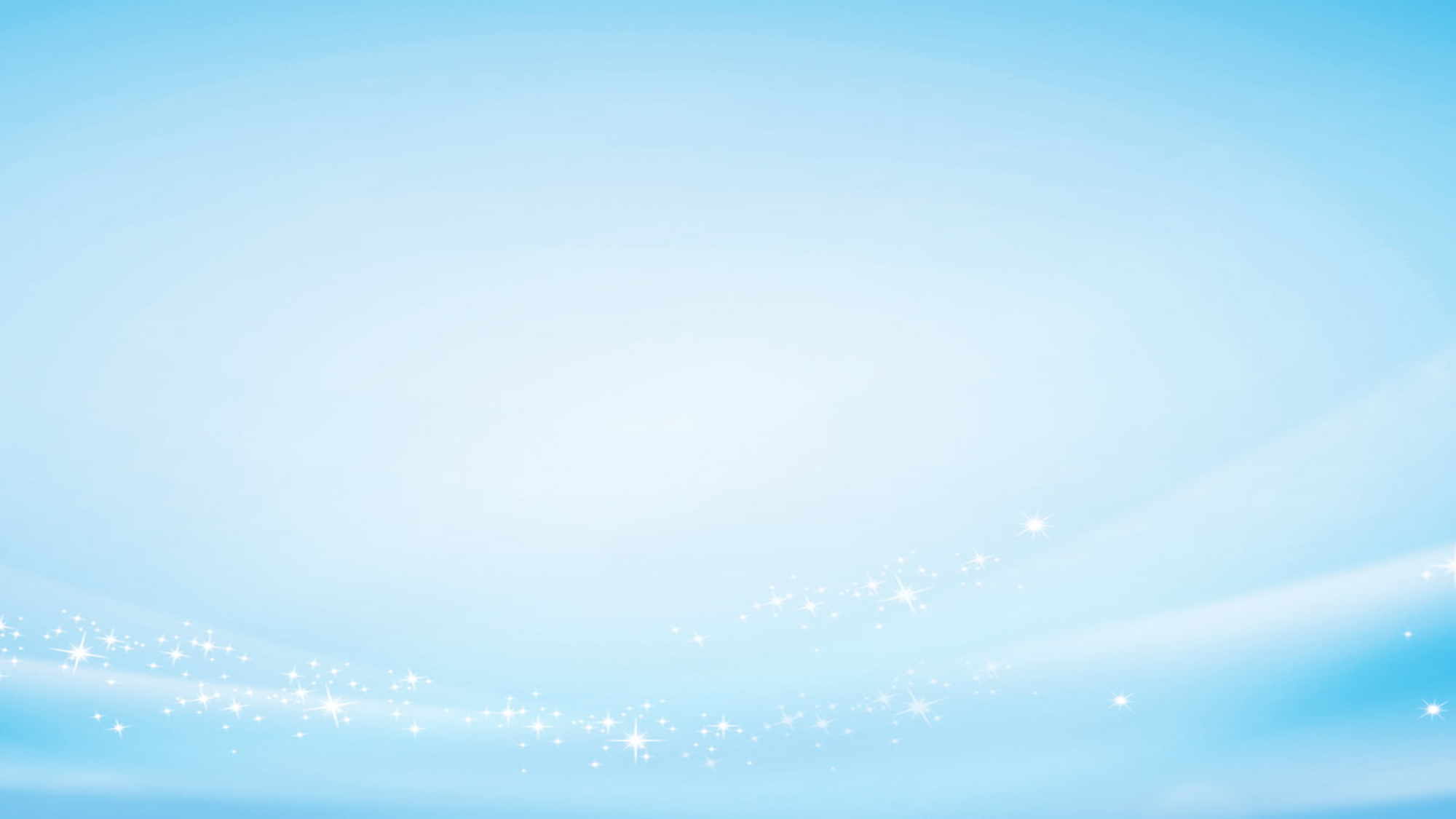 Каждый ребенок имеет право:- на имя, отчество, фамилию;- гражданство
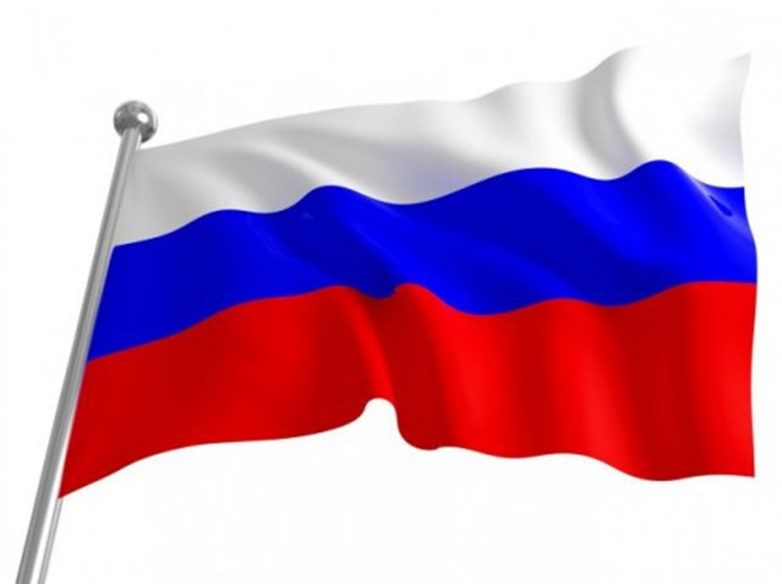 Имена, имена, имена – 
В нашей жизни звучат не случайно
Как загадочна наша страна, 
Так и имя – загадка и тайна…
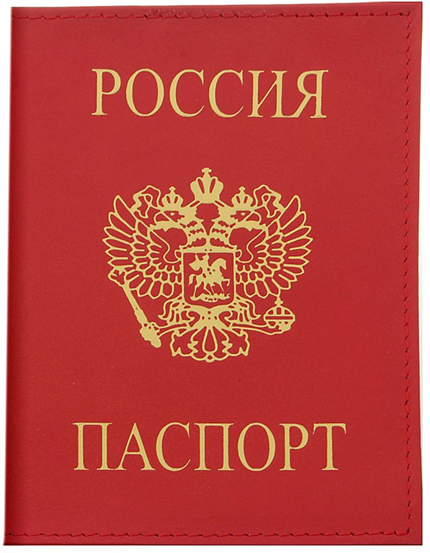 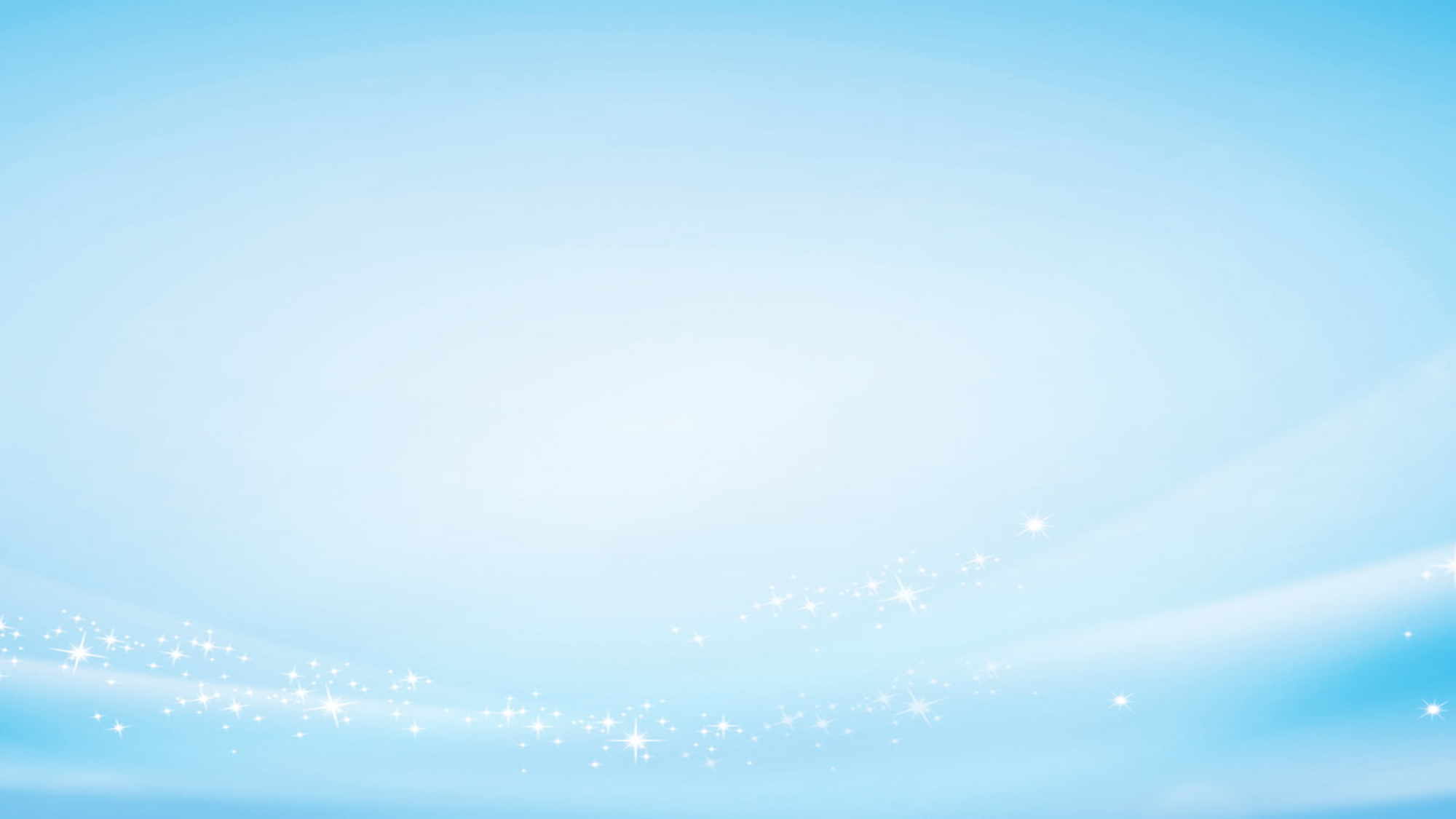 Каждый ребенок имеет право:  на заботу              на бесплатное         на медицинское     и защиту                образование            обслуживание
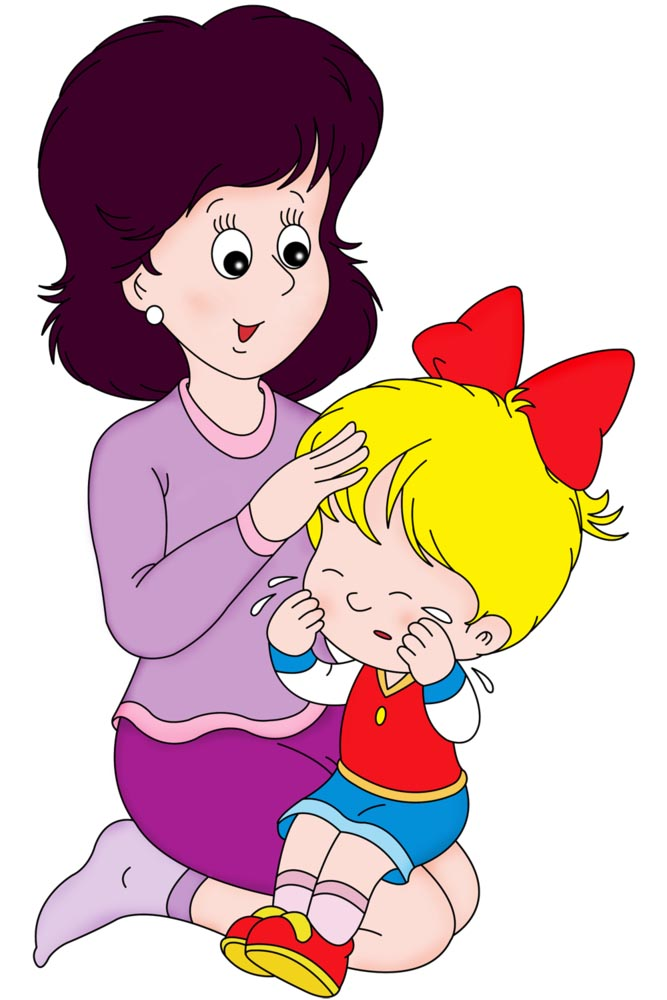 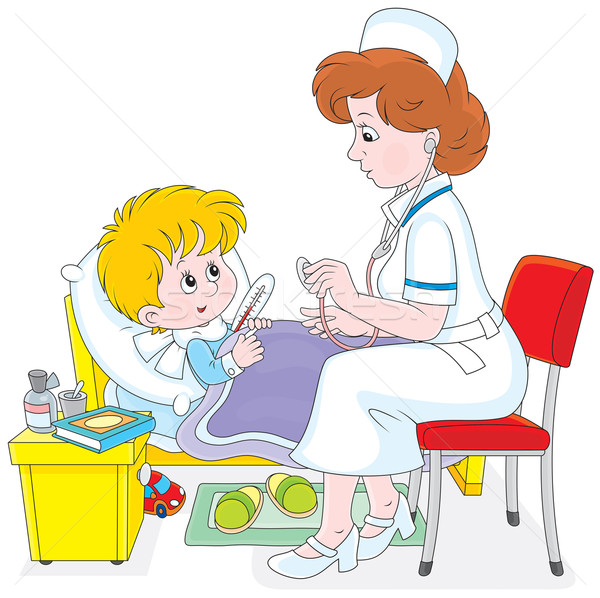 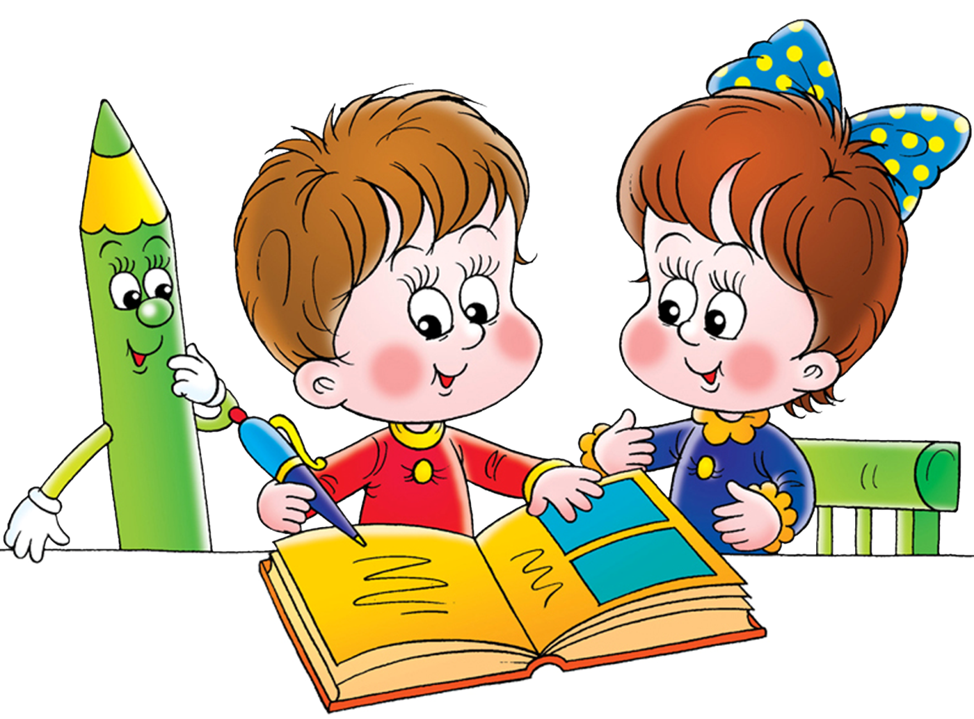 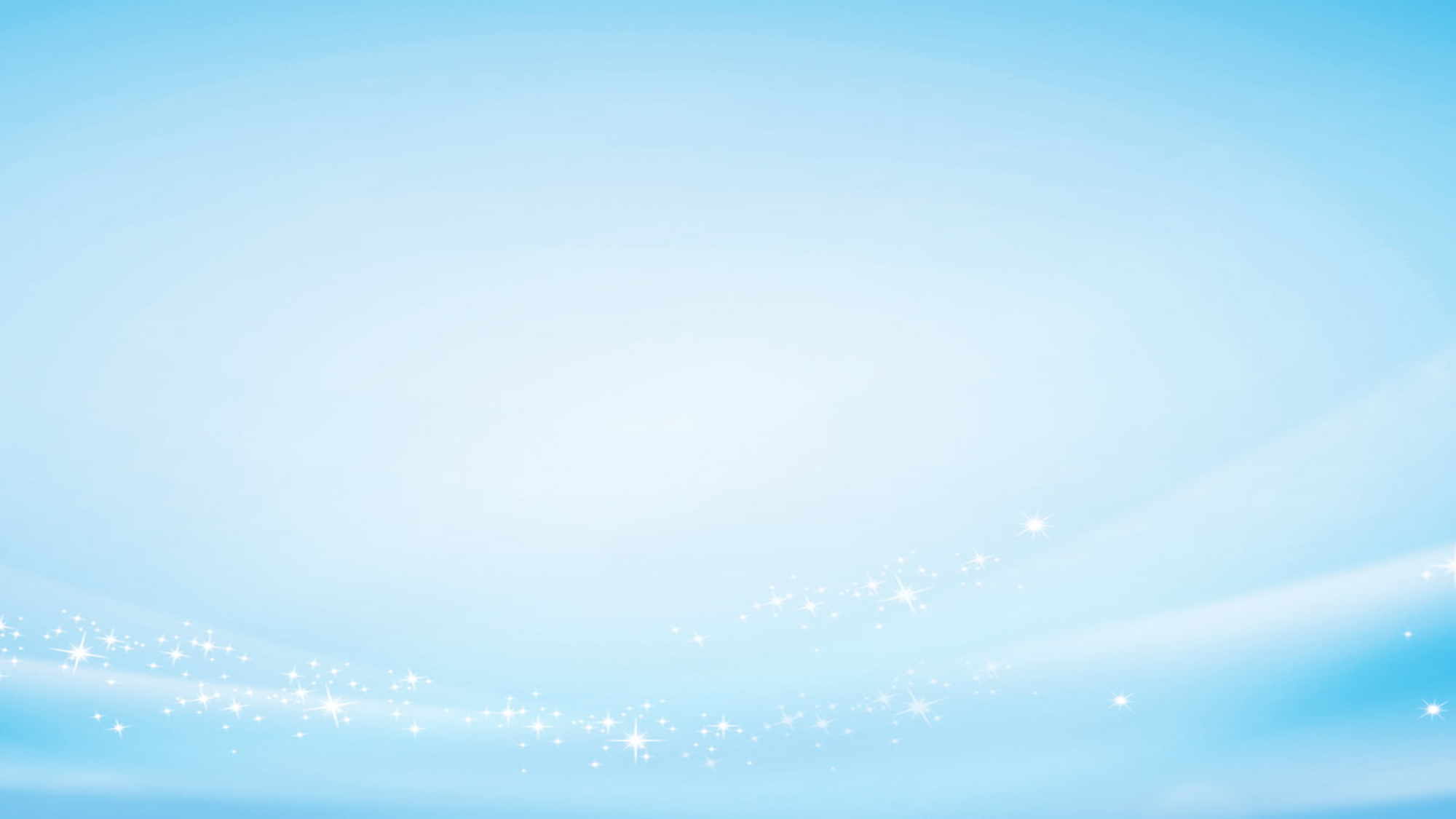 Каждый ребенок имеет право:на досуг и отдых
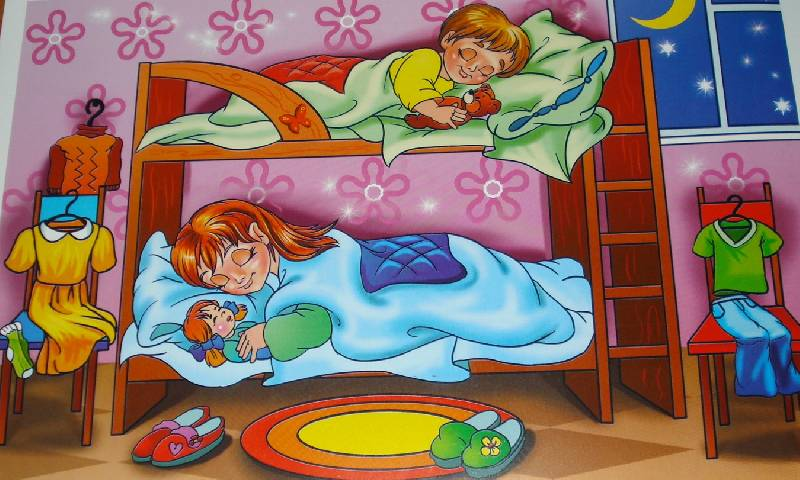 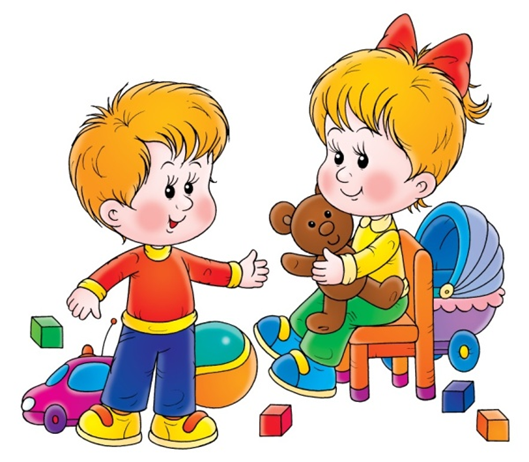 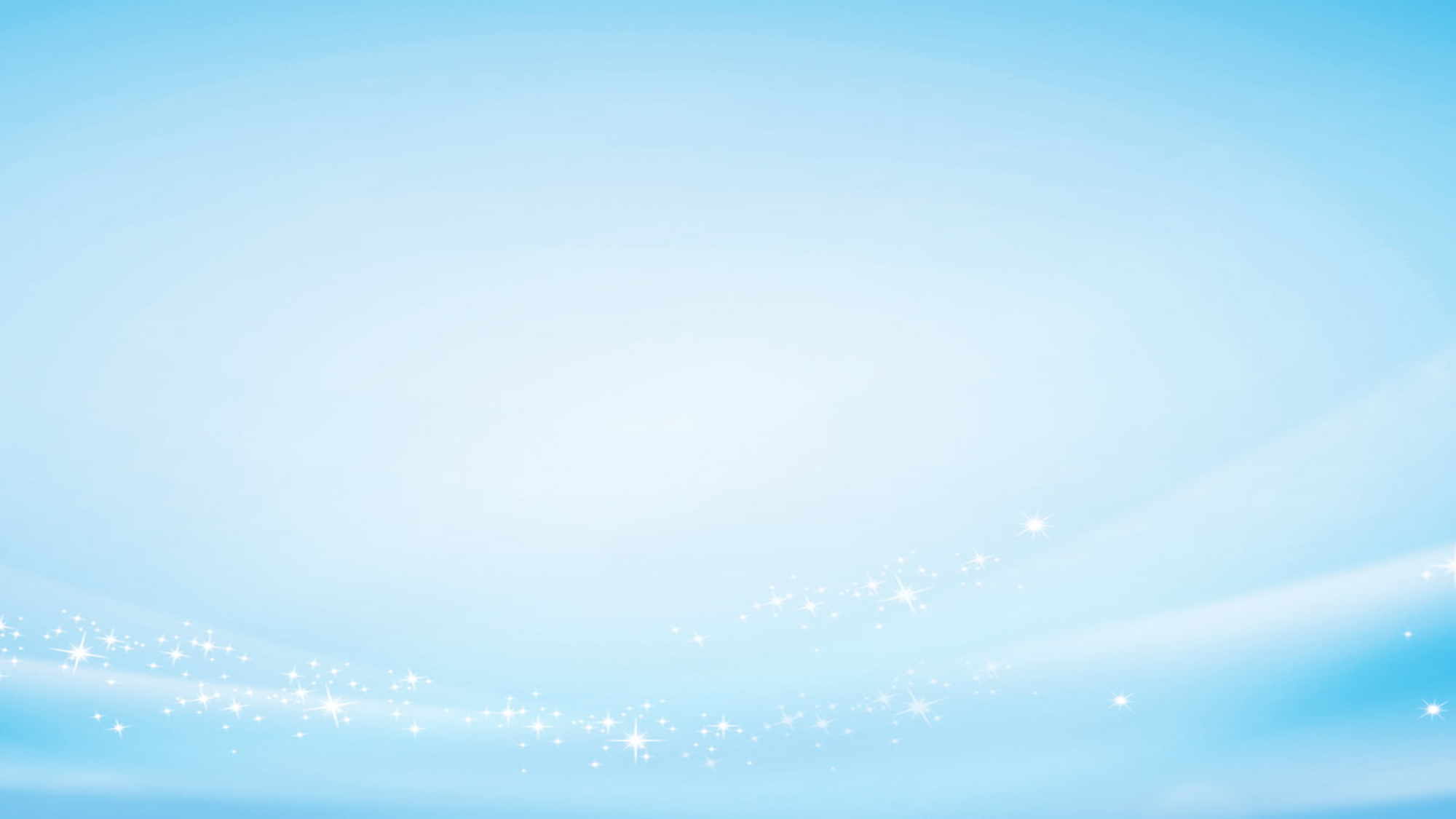 Каждый ребенок имеет право:на семью
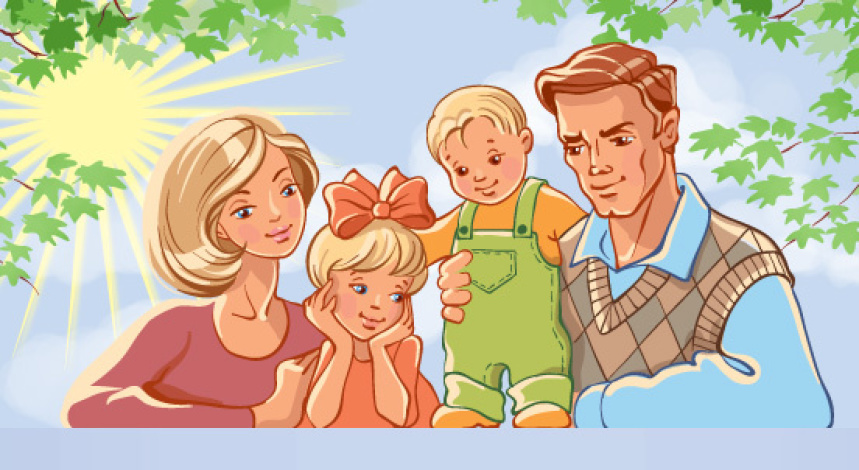 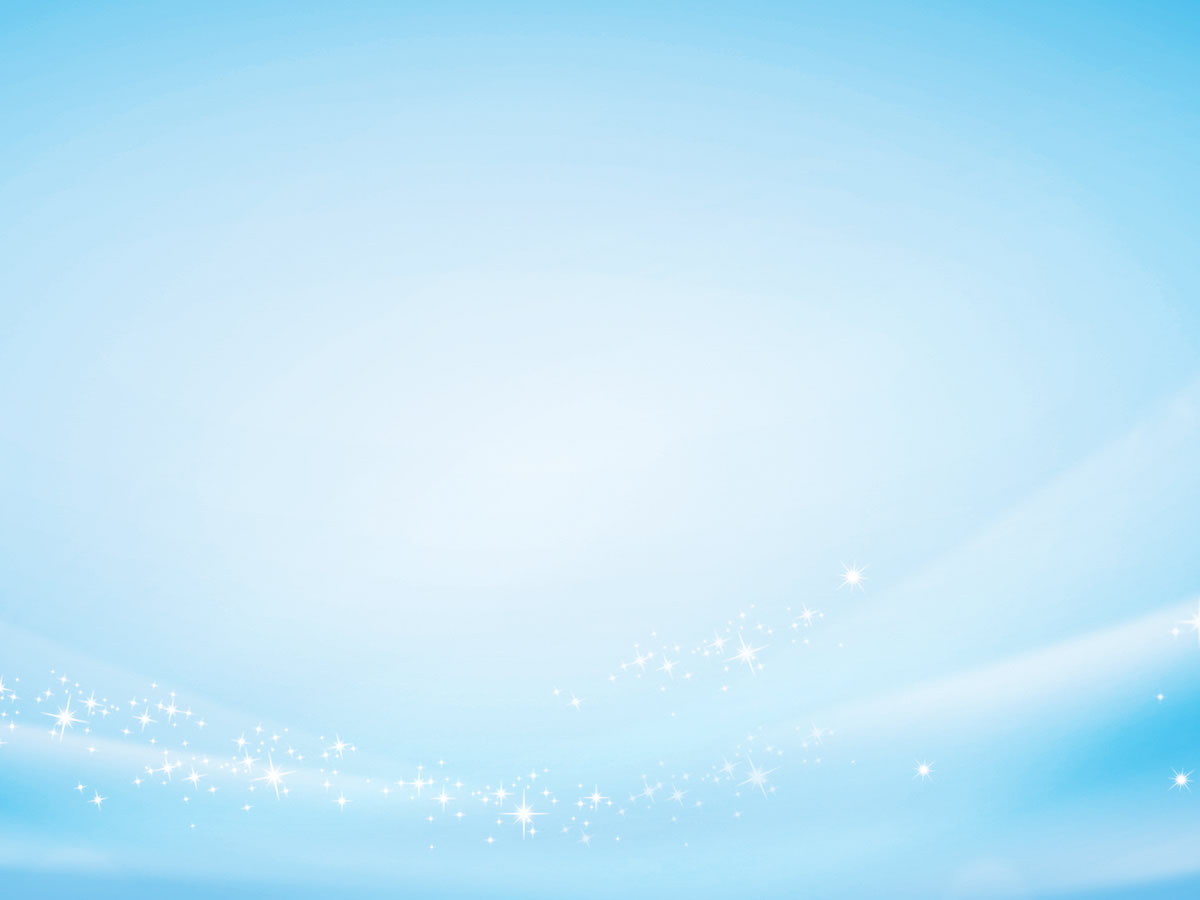 Каждый ребенок имеет право:на получение информации
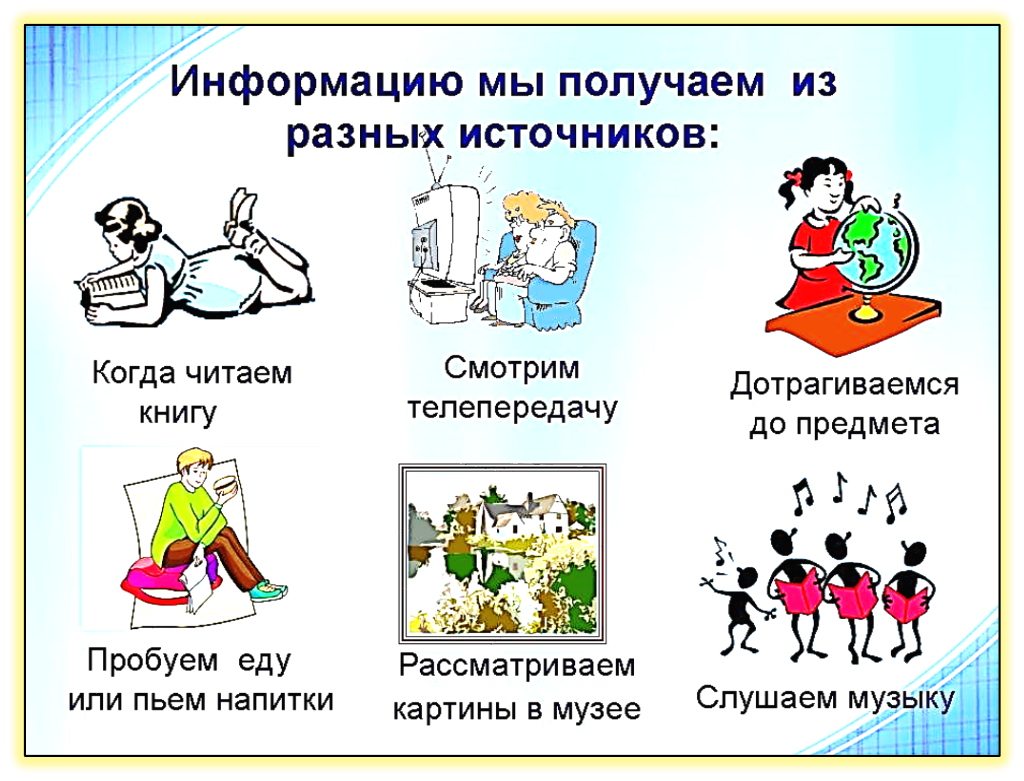 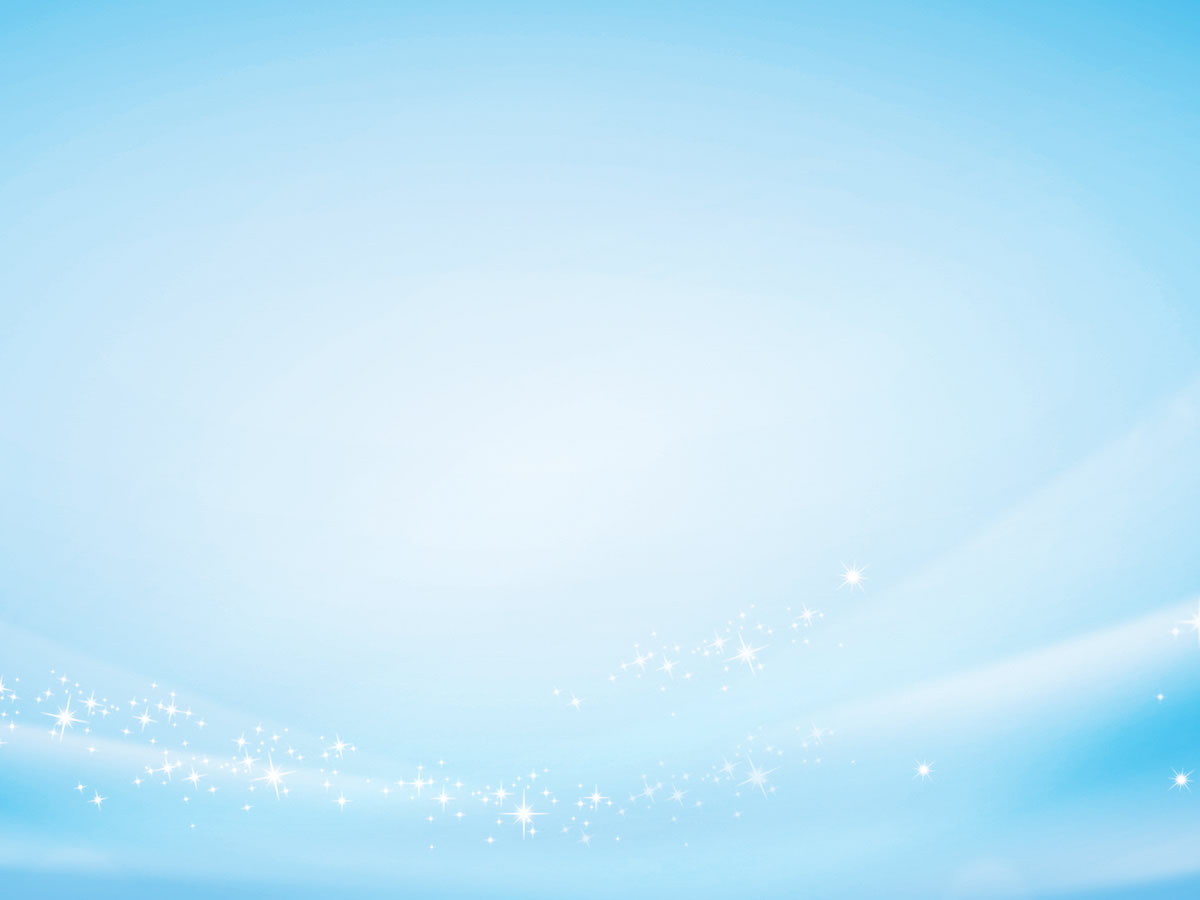 Каждый ребенок имеет право:на достаточное питания и достаточное количество чистой воды
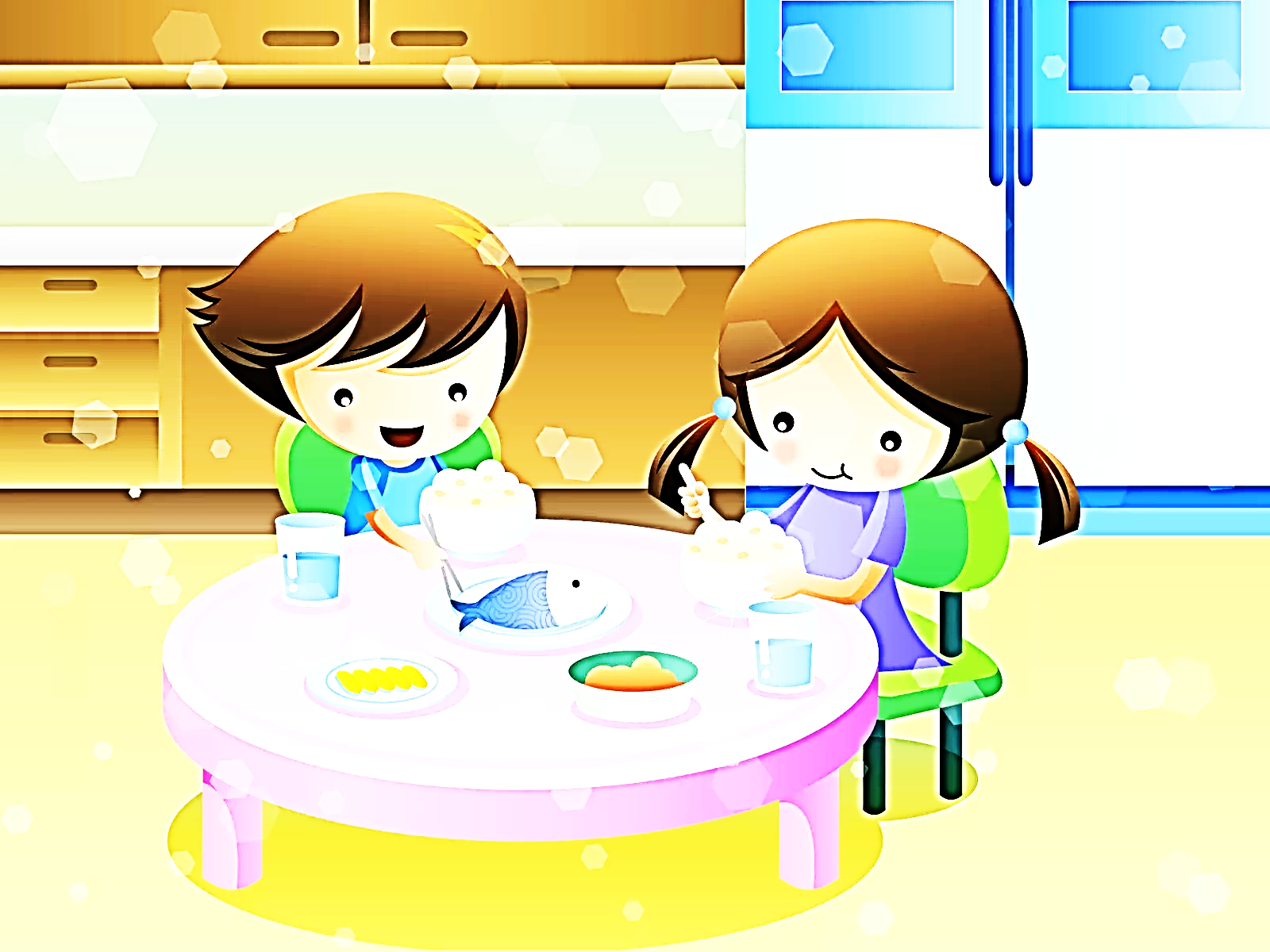 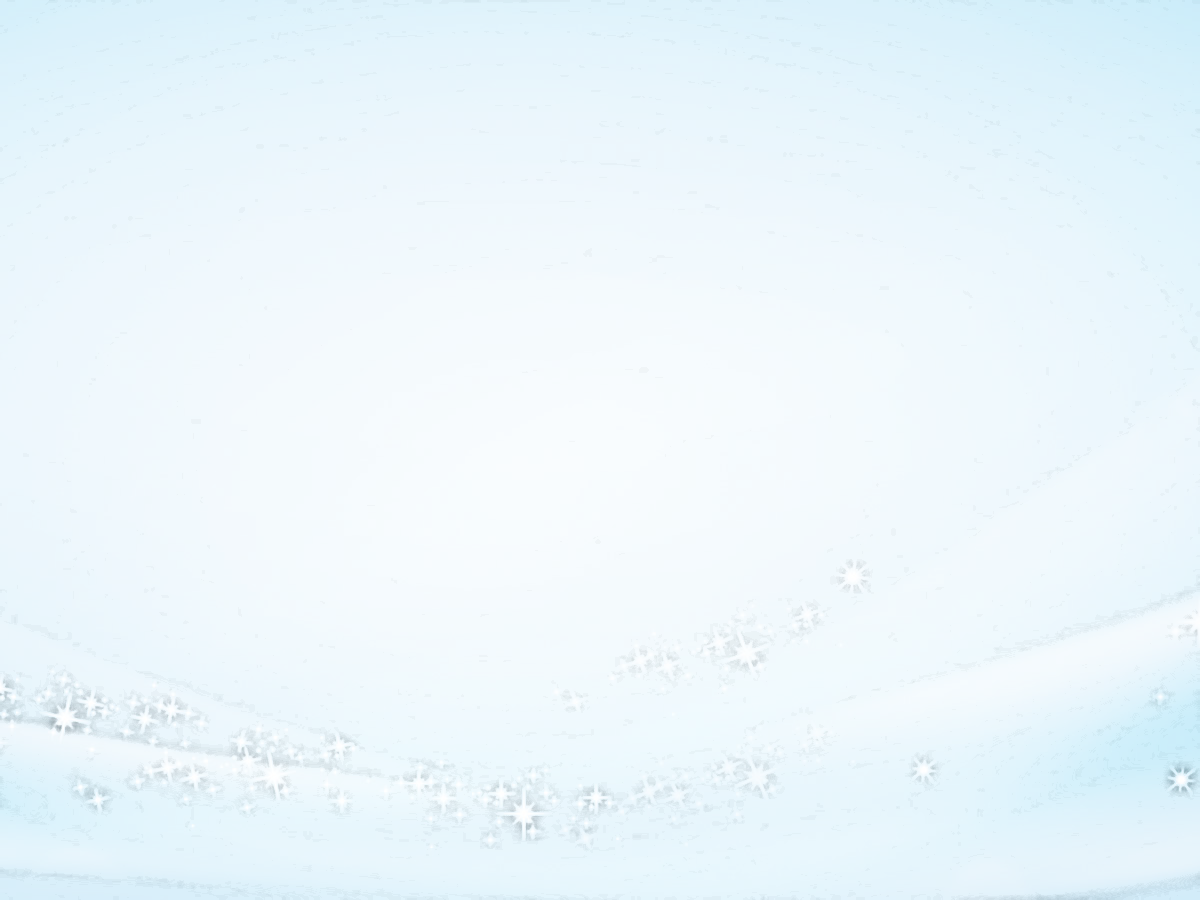 Дети не должны использоваться в качестве дешевой рабочей силы
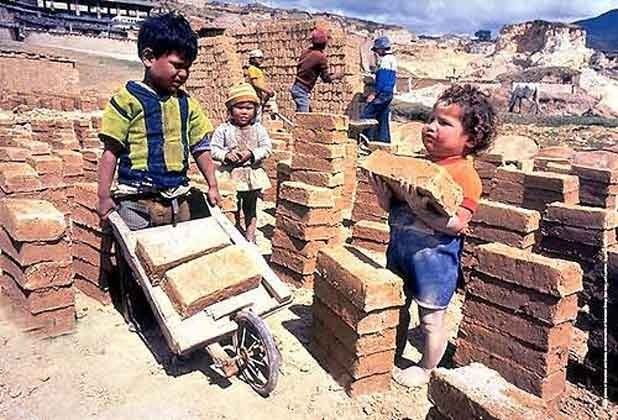 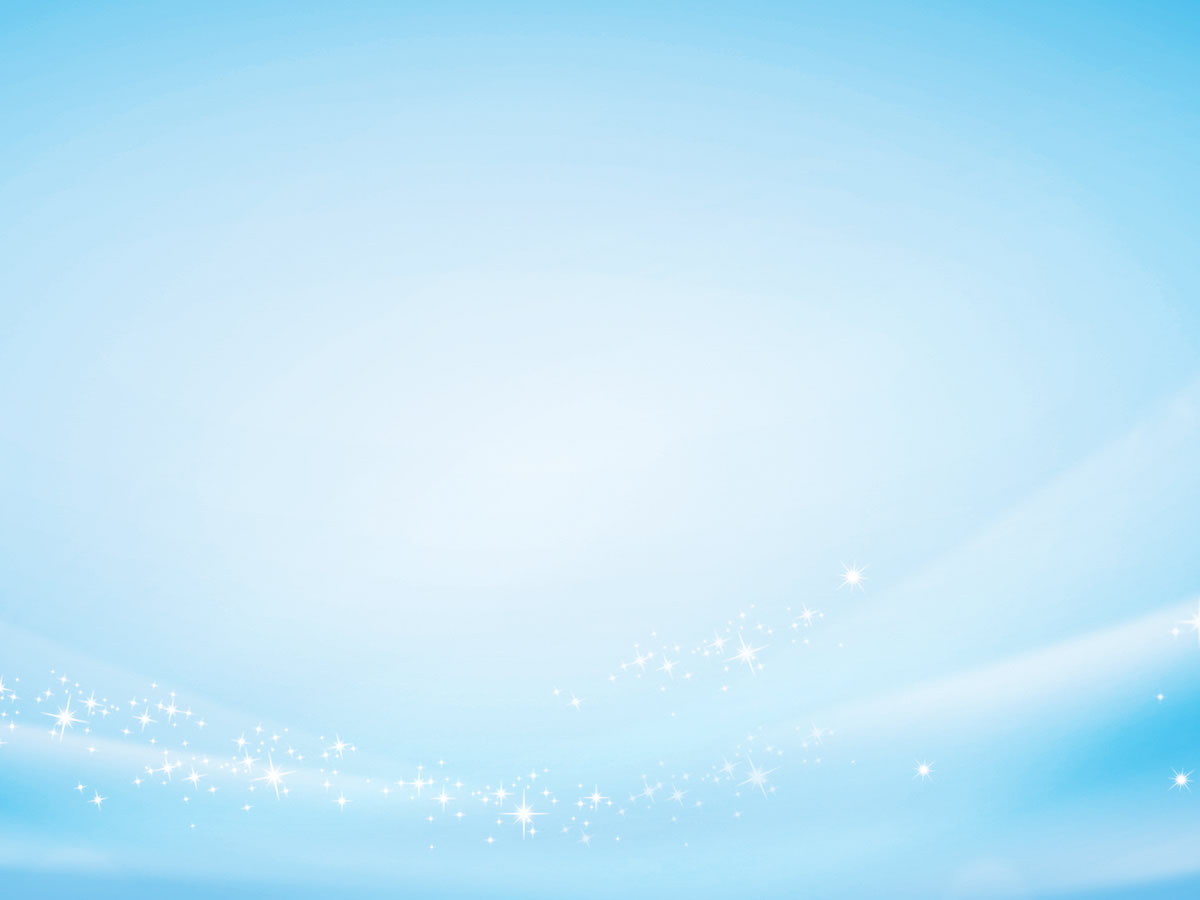 Каждый ребенок имеет право:свободно выражать свои взгляды
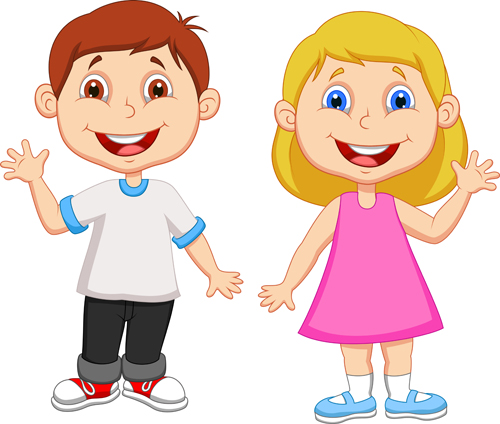 Высказать правду ты можешь везде – 
Дома и в школе, и даже в суде.
Но уважай убежденья других!
Право на мнение есть и у них!
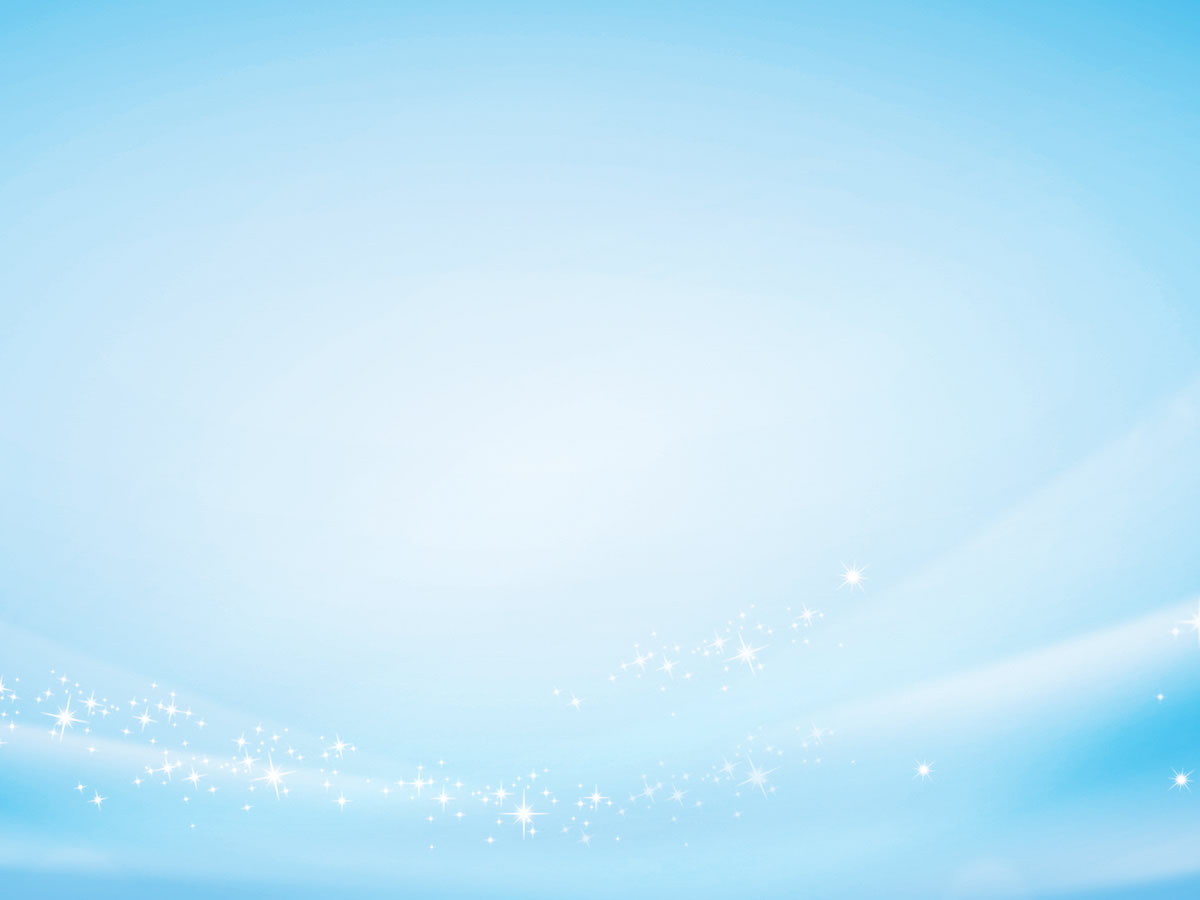 Каждый ребенок имеет право:на свободное общение
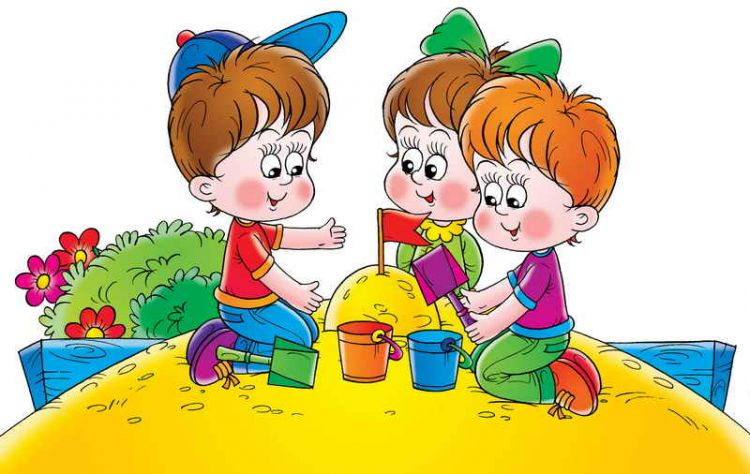 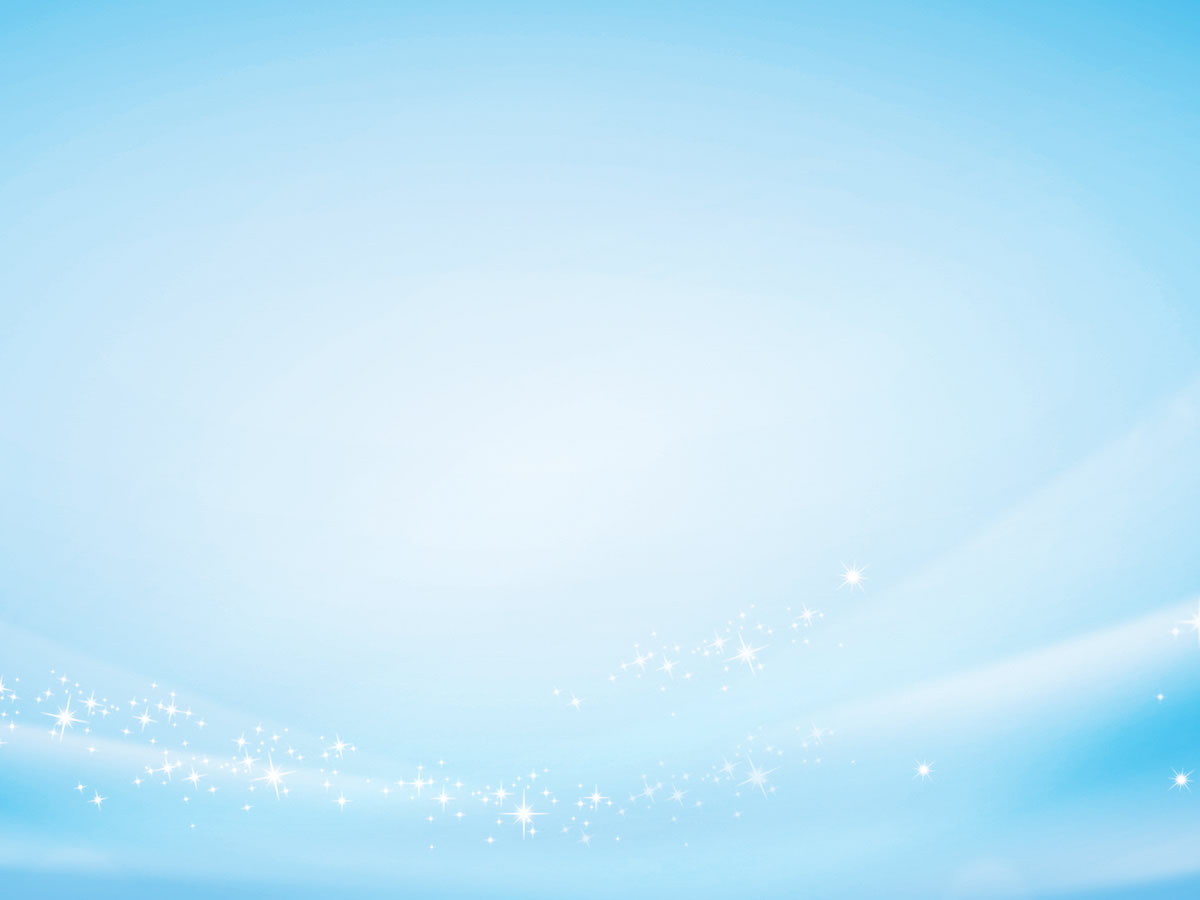 Каждый ребенок имеет право:говорить на родном языке, исповедовать свою религию, соблюдать обряды своей культуры
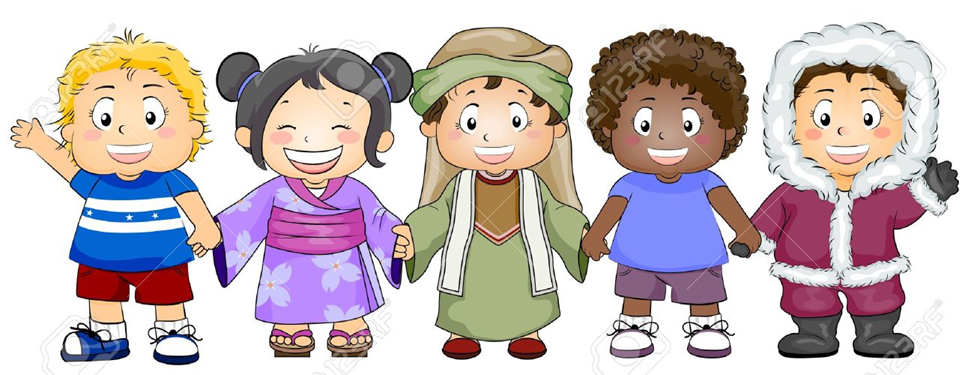 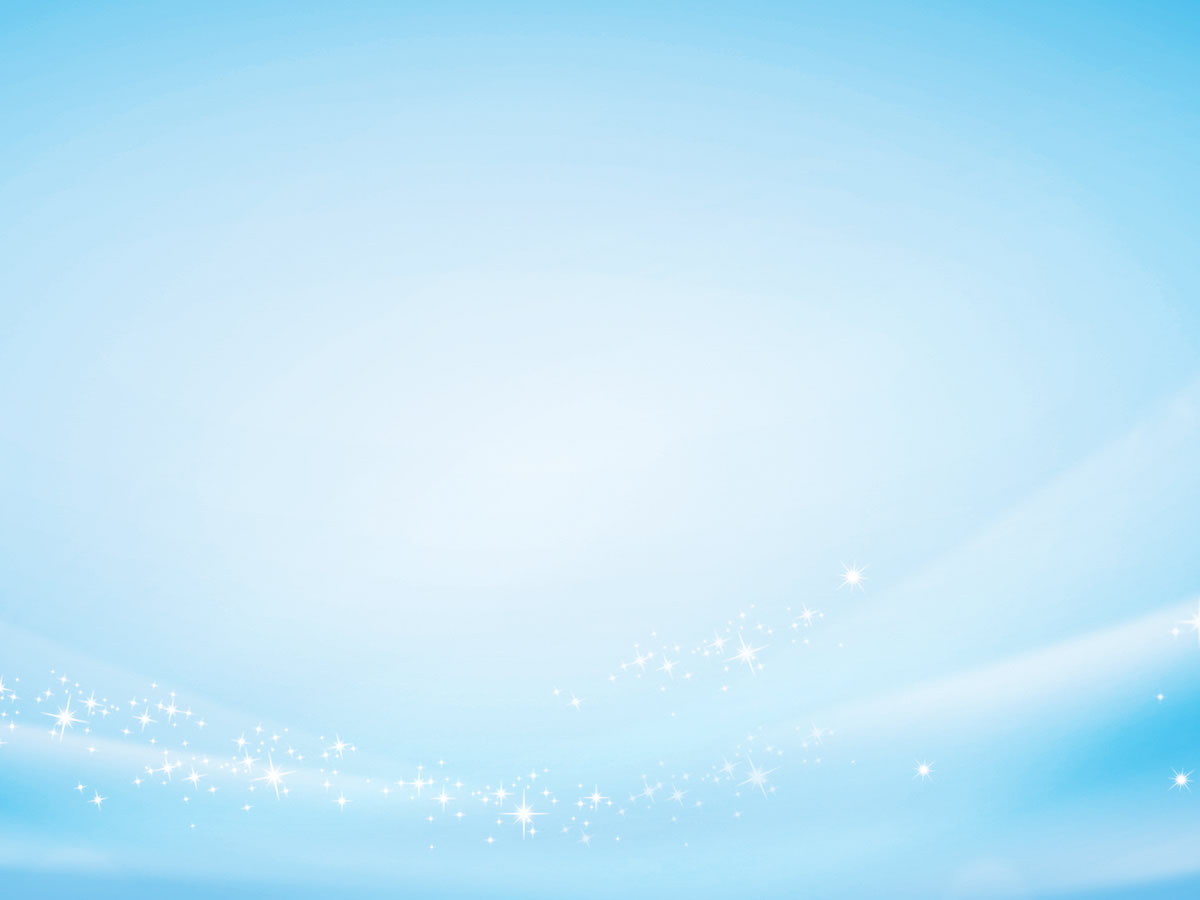 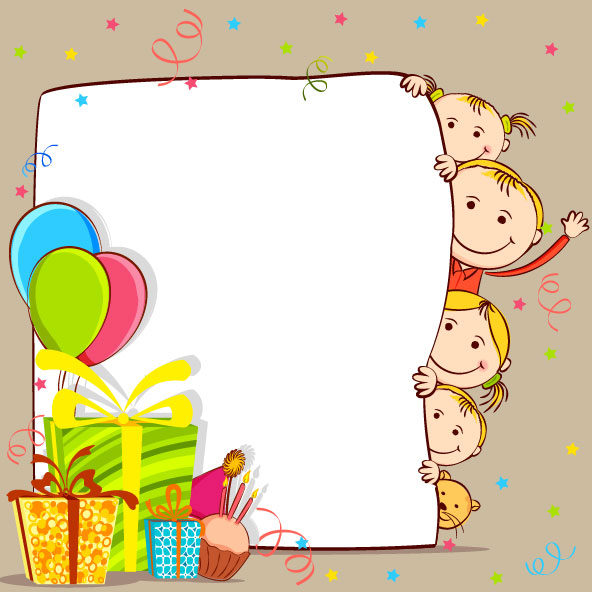 Список использованных материалов:1. А. Бобров «Имена»2. https://nsportal.ru/detskiy-sad/upravlenie-dou/2015/09/21/konventsiya-o-pravah-rebenkaи другие источники Интернет
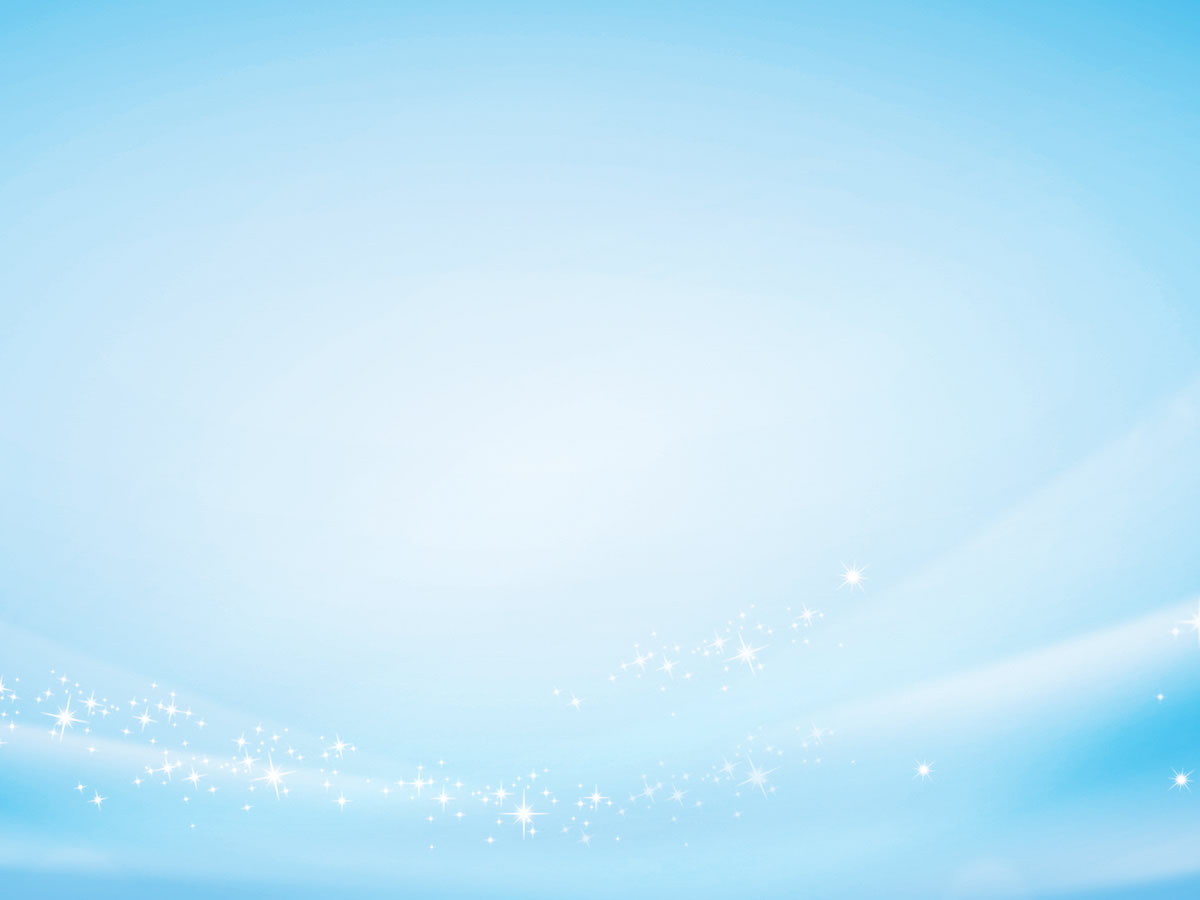 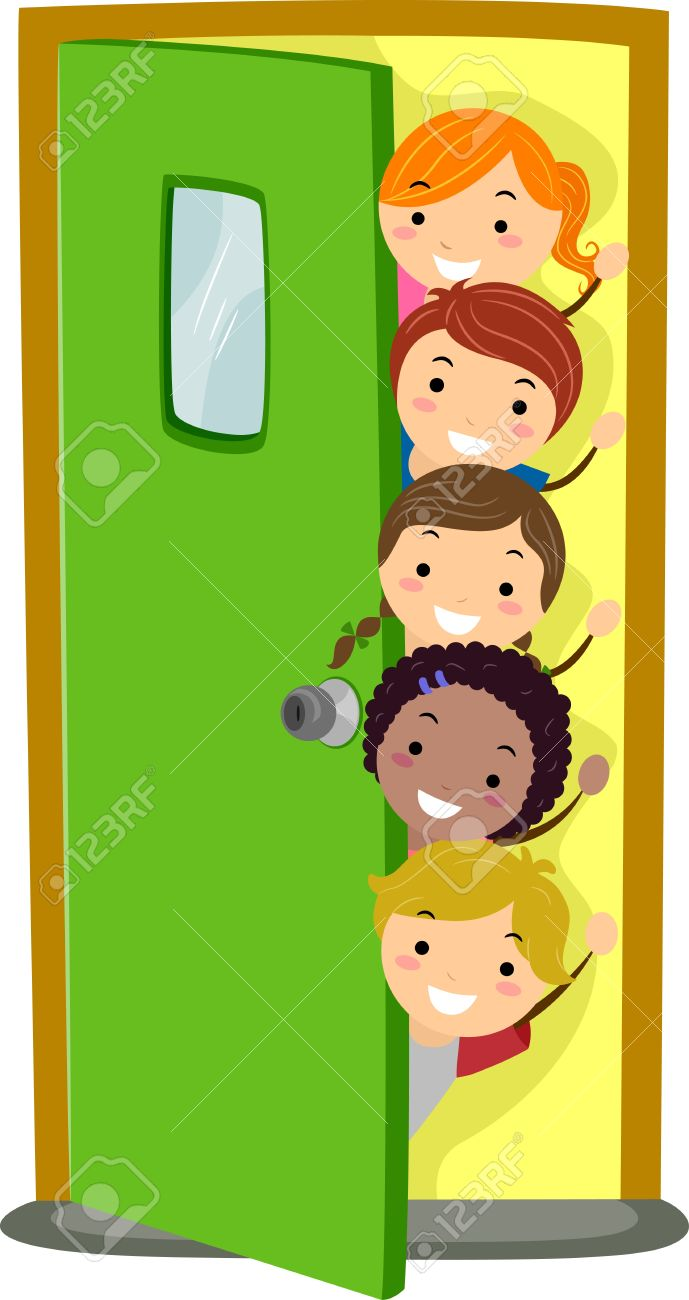 СПАСИБО ЗА ВНИМАНИЕ!